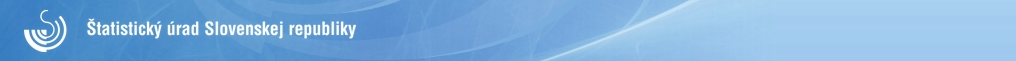 SODB 2011
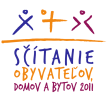 Tvorba sčítacích obvodov internetovou aplikáciou.
Automatizované spracovanie údajov  vychádza z princípov definovaných Zákonom č. 263/2008 Z. z.
o sčítaní obyvateľov, domov a bytov
v roku 2011
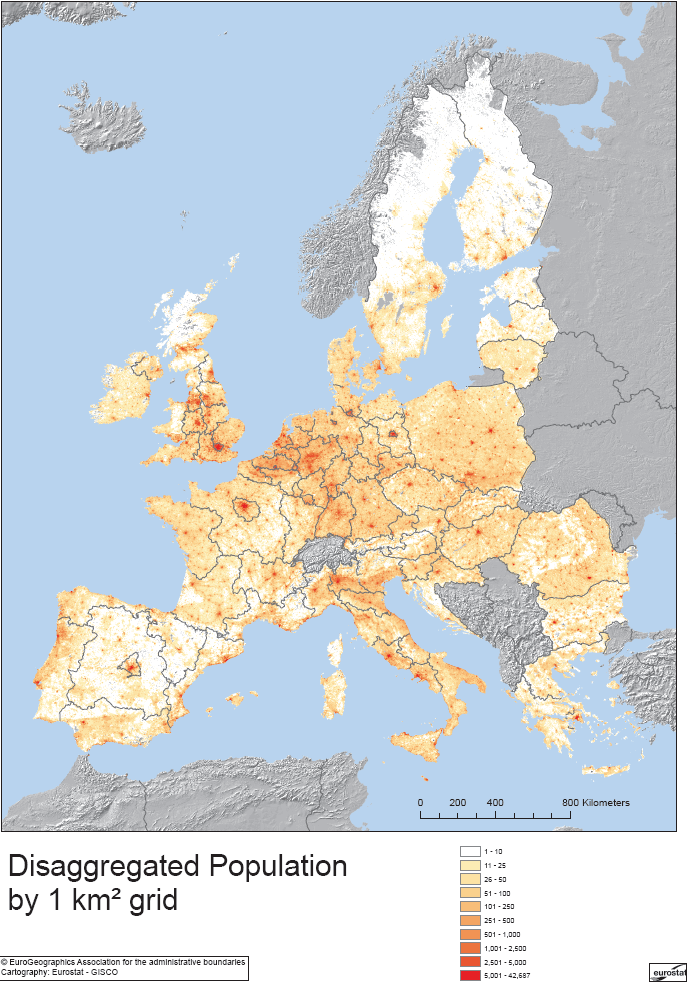 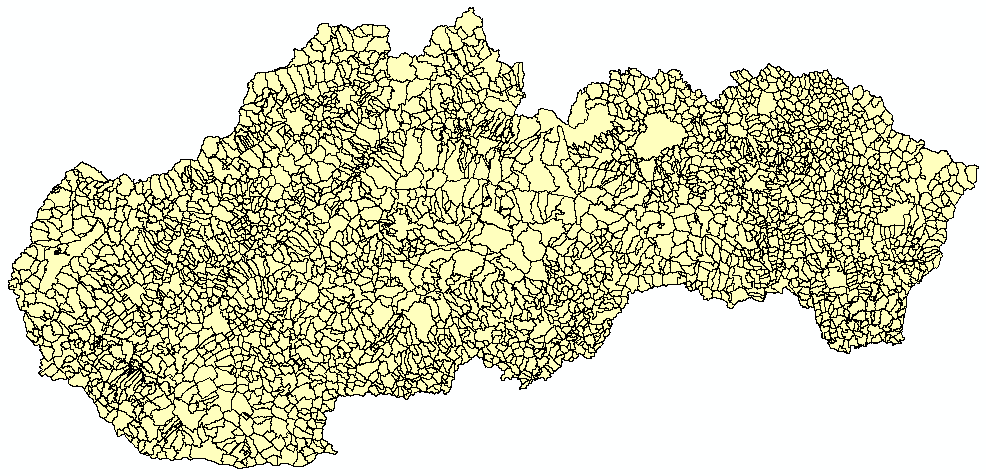 Získané údaje majú svojou štruktúrou vyhovieť zámerom EUROSTAT-u (Štatistického úradu Európskych spoločenstiev), aby boli v krajinách Európskej únie v duchu medzinárodných štandardov porovnateľné!
7. - 8. júna  2011
Enviro-i-Fórum  2011
1
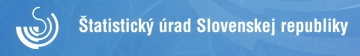 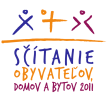 Pôsobnosť ústredných orgánov štátnej správy
Štatistický úrad SR riadi sčítanie...
MV SR poskytne obci údaje z registra obyvateľov, vytvorí číselný identifikátor obyvateľa na vyplnenie sčítacieho tlačiva, zabezpečí v spolupráci s  MŽP SR územné vymedzenie častí obce a ich priestorovú skladobnosť so základnými sídelnými jednotkami (ZSJ)
MŽP SR po dohode s úradom a v súčinnosti s obvodnými úradmi vykoná ústrednú revíziu vymedzenia ZSJ
ÚGKK SR zabezpečí v spolupráci s obvodnými úradmi a MŽP SR aktualizáciu mapových podkladov potrebných na ústrednú revíziu vymedzenia základných sídelných jednotiek, zakreslenie výsledkov ústrednej revízie ZSJ do mapovej dokumentácie
7. - 8. júna  2011
Enviro-i-Fórum  2011
2
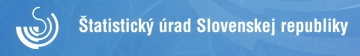 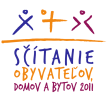 SČÍTACIE OBVODY
Obec sa člení na sčítacie obvody (SO)
Členenie obce na sčítacie obvody musí byť vykonané v rámci jej rozdelenia na ZSJ
Sčítací obvod je územie ZSJ alebo jej časť, ktorá je skladobnou časťou územia obce, v ktorej sa vykoná sčítanie
Ak obec pozostáva z jednej základnej sídelnej jednotky a nečlení sa na sčítacie obvody, tvorí jeden sčítací obvod
Sčítacie obvody vytvorí obvodný úrad podľa návrhu obce pomerne k počtu obyvateľov, prípadne pomerne k rozlohe obce
7. - 8. júna  2011
Enviro-i-Fórum  2011
3
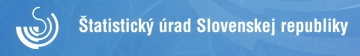 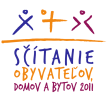 APLIKÁCIA NA TVORBU SO
APLIKÁCIA NA TVORBU SO
overenie oprávnenia prístupu užívateľov 
podporu ochrany vyplnených údajov 
grafické preddefinovanie sčítacích obvodov na základe podkladov zo sčítania SODB 2001
zadefinovanie a úpravu hraníc SO pomocou grafického užívateľského rozhrania
on-line zobrazovanie detailných informácií o každom  sčítacom obvode (počty domov, bytov, obyvateľov)
možnosť doplnenia, zrušenia a posunu adresného bodu
možnosť doplnenia, resp. editácie atribútov adresných bodov
logovanie činností používateľa
7. - 8. júna  2011
Enviro-i-Fórum  2011
4
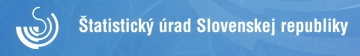 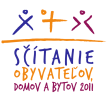 DODANÉ  PODKLADOVÉ  ÚDAJE
ŠÚ SR poskytol dodávateľovi aplikácie negrafické údaje o SO z roku 2001, pre aplikáciu bolo nutné na základe týchto údajov SO 2001vytvoriť ich grafickú podobu
MŽP (SAŽP) po dohode s úradom a v súčinnosti s obvodnými úradmi vykonalo ústrednú revíziu vymedzenia ZSJ a dodalo súbor hraníc ZSJ
ÚGKK SR zabezpečil v spolupráci s obvodnými úradmi a MŽP SR aktualizáciu mapových podkladov, dodal hranice územno-správneho členenia a údaje zo ZBGIS
MV SR poskytlo údaje z registra obyvateľov v rozsahu potrebnom na určenie  počtu obyvateľov prihlásených na trvalý pobyt
7. - 8. júna  2011
Enviro-i-Fórum  2011
5
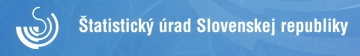 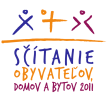 Nevyhovujúci stav
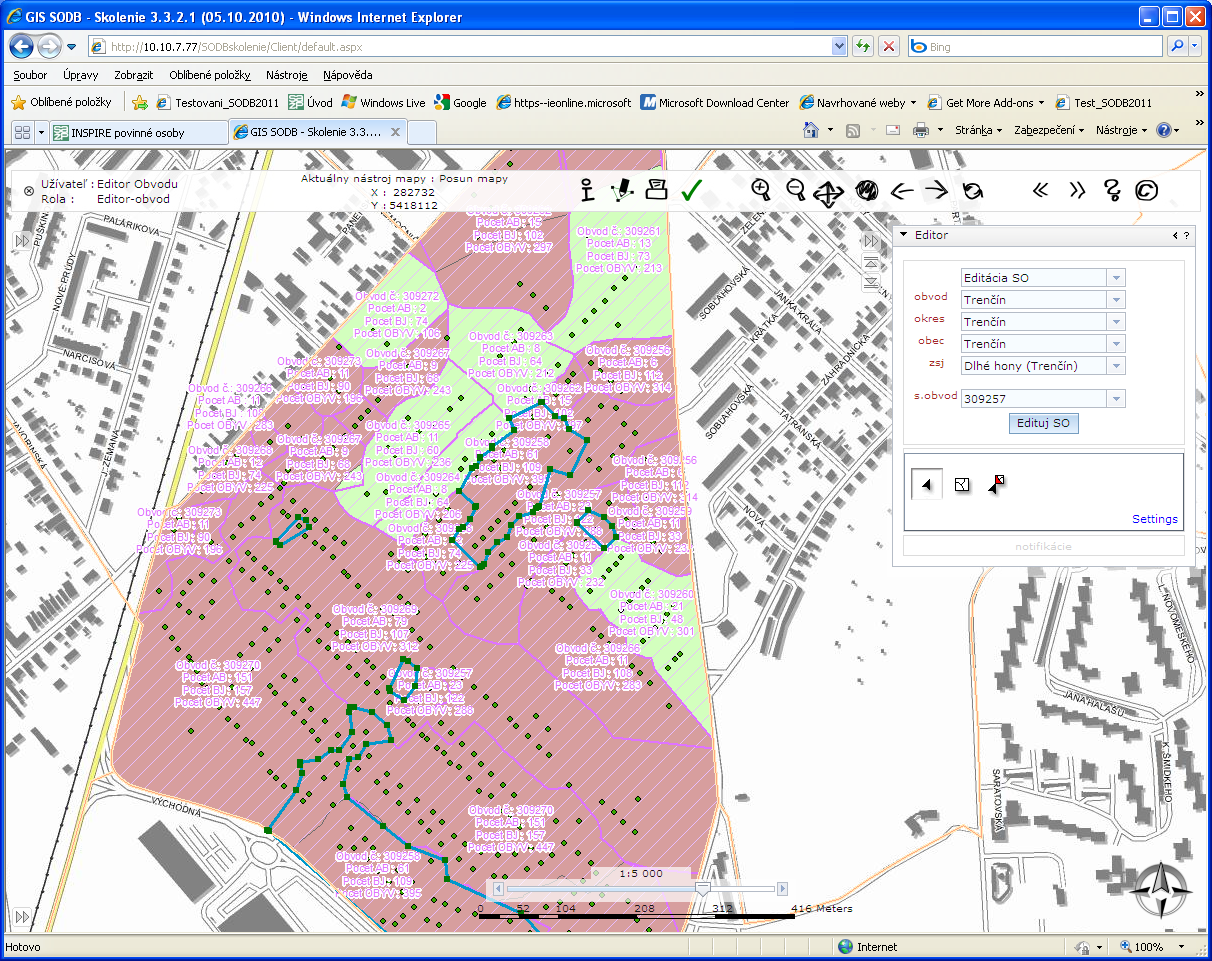 Multiparty
1 SO z 5 častí
7. - 8. júna  2011
Enviro-i-Fórum  2011
6
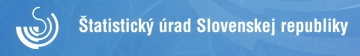 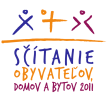 Vyhovujúci stav
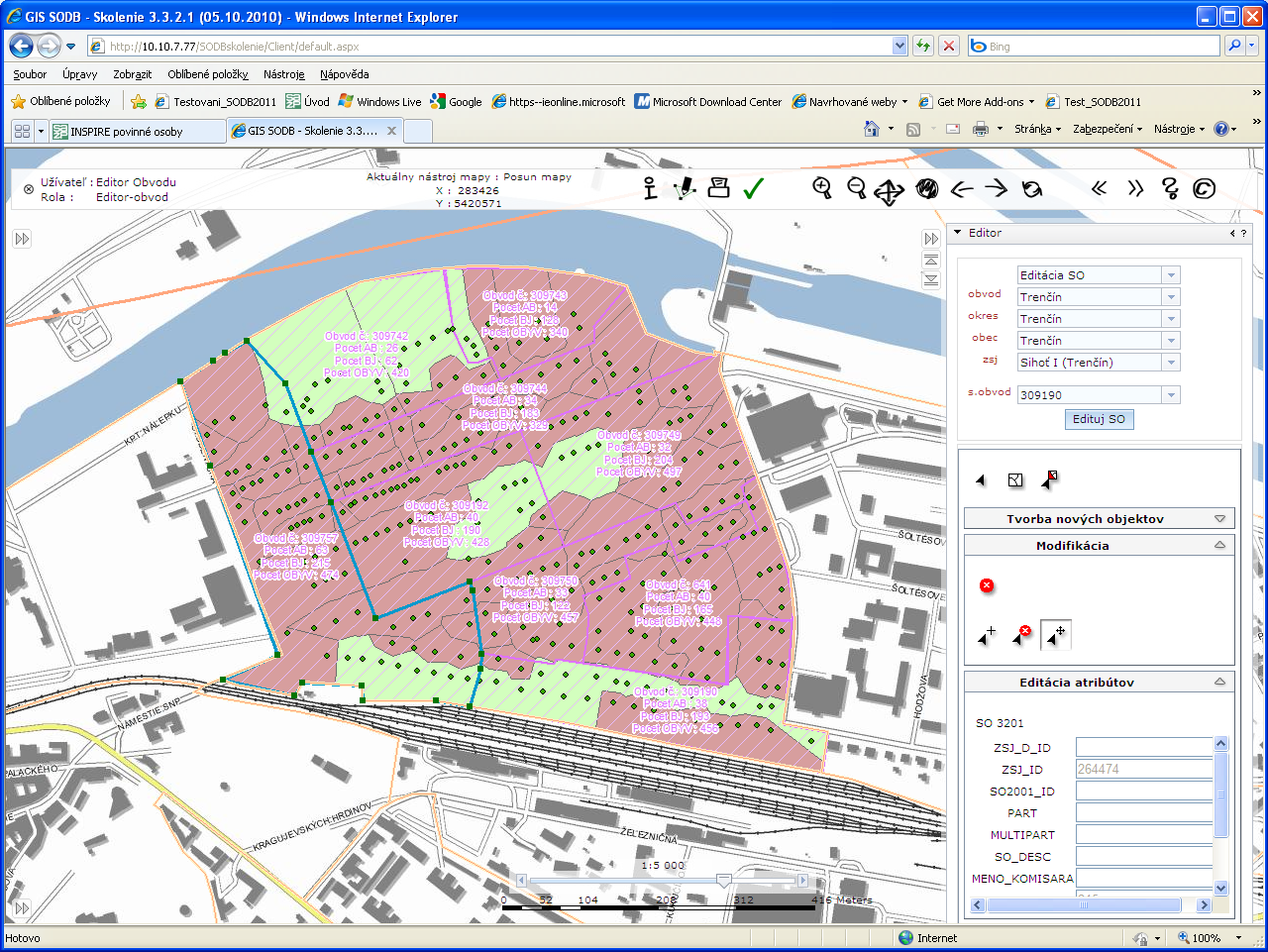 novo navrhnuté SO
1 SO 1 polygón
hranice sledujú
uličnú sieť
7. - 8. júna  2011
Enviro-i-Fórum  2011
7
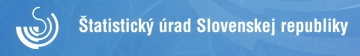 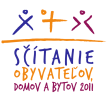 ONLINE  APLIKÁCIA
http://www.sodb-cenzus2011.sk/SODB2011PROD/CLIENT/Login.aspx?ReturnUrl=%2fSODB2011PROD%2fDefault.aspx















http://testp1.sodb-cenzus2011.sk/SODB2011TEST411/Client/default.aspx
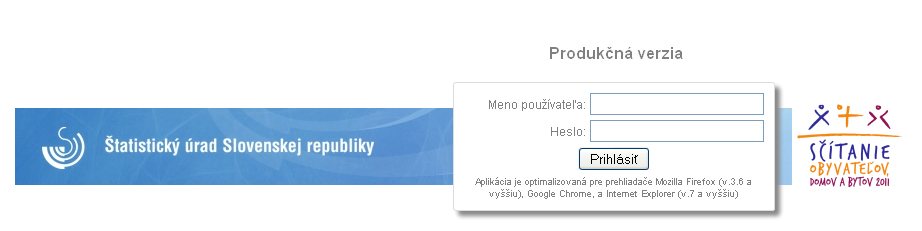 7. - 8. júna  2011
Enviro-i-Fórum  2011
8